Wycieczka do Nadleśnictwa w Marculach oraz  Muzeum Przyrody i Techniki w Starachowicach.
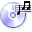 2018
Wycieczka zaczęła się od zwiedzania Nadleśnictwa w Marculach.
Lesnik  opowiadał nam o krzewach, rodzajach drzew, o drewnie
 i o wyrobach z niego.
Krzewy naszych lasów
Gatunki drzew leśnych
Jednym z produktów  pozyskiwanych z drzewa jest żywica
Kolejny przykład wyrobów artystycznych z drewna
I jeszcze jeden wyrób z drewna
W lasach w Marculach  żyją wilki.
Jednym z tematów było bartnictwo
Dawniej pozyskiwanie miodu od pszczół nie wyglądało tak jak dziś.
Dziedzina ta nazywała się bartnictwo, od barci w której pszczoły mieszkały i wytwarzały miód.
Przykład barci  z dawnych lat
Przykład uli współczesnych
Pojazdy które wykorzystywane były przy nadleśnictwie
Straż pożarna- gasiła pożary w lasach, gdy jeszcze nie było kamer  zamieszczonych w lesie.
Wąskotorówka- ludzie bardzo często nią podróżowali
 i podróżują nadal, by zwiedzać Nadleśnictwo 
w Marculach.
Podczas zwiedzania oglądaliśmy arboretum, czyli ogród botaniczny
Nazwa „arboretum" wywodzi się z łaciny (łac. arbor – drzewo). Inna nazwa stosowana zwykle zamiennie
 z „arboretum" to „ogród dendrologiczny" (grec. dendron – drzewo). Arboretum (ogród dendrologiczny) można zdefiniować jako szczególny rodzaj Ogrodu Botanicznego, którego główny dział stanowią kolekcje drzew i krzewów.
Przykłady roślin w arboretum
Cis pospolity
Według naukowców to nie dęby żyją najdłużej lecz cisy.
Dąb Jana Pawła II
Oczko wodne
Pałki wodne
Grzybienie
Warto też zobaczyć…
Inne rośliny w Arboretum
Gunnera olbrzymia
Kolejnym punktem zwiedzania było:
Muzeum Przyrody i Techniki "Ekomuzeum" im. Jana Pazdura
w Starachowicach
Jednym z elementów wystawy była technika samochodowa
W Starachowicach odbywała się produkcja samochodów użytkowych  marki Star. Pojazdy te znane były w Polsce, ale także i na świecie. Samochody produkowane były do różnego użytku np. używano je w policji, wojsku i straży pożarnej. 
Wyprodukowano nawet samochód marki Star którym jeździł papież.
Samochód wojskowy
Samochód papieski- papamobile z pierwszej pielgrzymki Jana Pawła II do Polski
Zwiedzaliśmy również wystawę paleontologiczną
Zaraz potem oglądaliśmy wielki piec w którym wytapiano rudę żelaza.
Uczestniczyliśmy również w warsztatach, gdzie uczyliśmy się robić przedmioty z gliny.
Dziękuję za uwagę.  